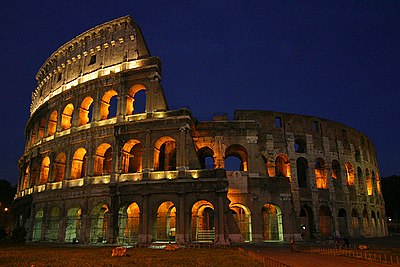 পরিচিতি
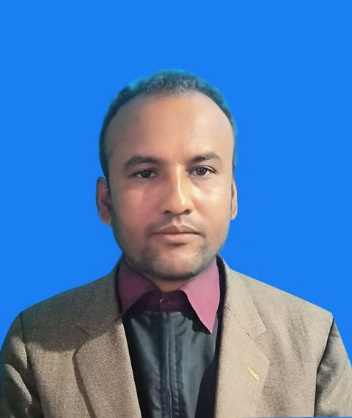 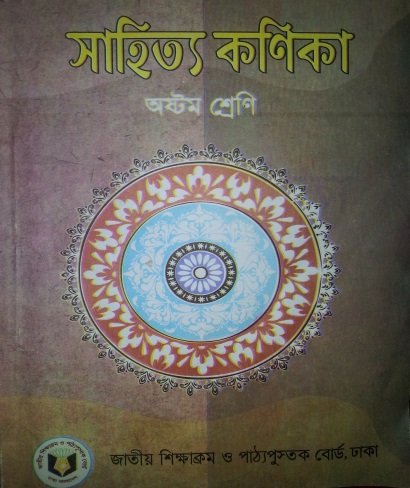 মোঃ মনজুরুল ইসলাম 
সহকারী শিক্ষক
আন্ধারীঝাড় আলহাজ্ব মাহমুদ আলী দ্বি মূখী উচ্চ বিদ্যালয়,
কুড়িগ্রাম্।
শ্রেণি     :  অষ্টম 
বিষয়    :  বাংলা ১ম পত্র
কবিতা   : বঙ্গভূমির প্রতি
সময়     : ৫০ মিনিট।
চিত্রে কী দেখতে পাচ্ছ?
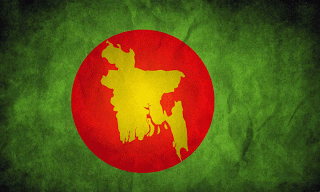 আমাদের জন্মভূমির মুক্তিযুদ্ধকালীন ও পরবর্তী 
সময়ের জাতীয় পতাকা।
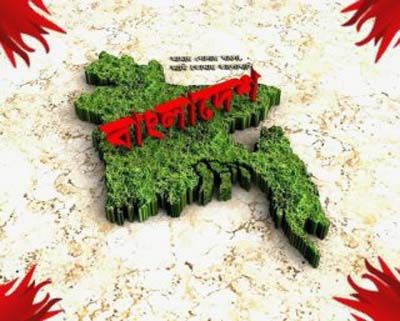 লাখো শহীদের রক্ত- স্নাত সবুজ এই ভূমি আমাদের বঙ্গভূমি।
বঙ্গভূমির প্রতি
মাইকেল মধুসূদন দত্ত
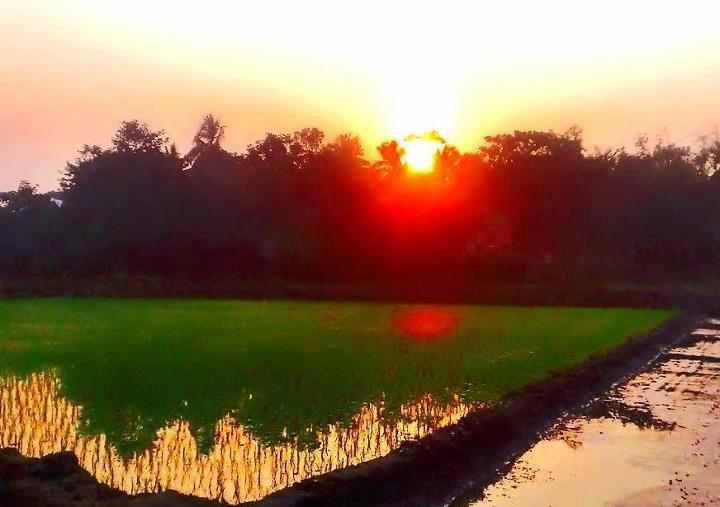 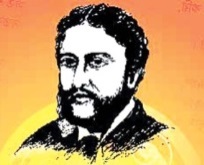 শিখনফল
এ পাঠ শেষে শিক্ষার্থীরা…
কবি ‘মাইকেল মধুসূদন দত্তের’ সংক্ষিপ্ত পরিচয়  উল্লেখ
    করতে পারবে।
কবিতাটি শুদ্ধ উচ্চারণে আবৃত্তি করতে পারবে।
নতুন শব্দগুলো বাক্যে প্রয়োগ করতে পারবে।
কবিতায় মাতৃভূমির প্রতি কবির যে বিনয় ও দায়িত্বচেতনা 
   প্রকাশ পেয়েছে তা ব্যাখ্যা করতে পারবে।
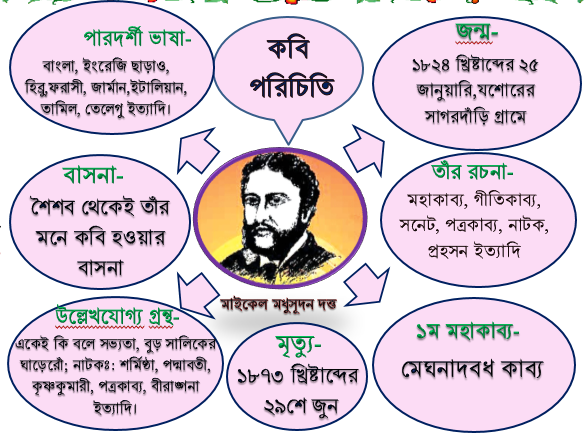 কবি
 পরিচিতি
জন্ম-
পারদর্শী ভাষা-
১৮২৪ খ্রিষ্টাব্দের ২৫ জানুয়ারি,যশোরের সাগরদাঁড়ি গ্রামে
বাংলা, ইংরেজি ছাড়াও, হিব্রু,ফরাসী, জার্মান,ইটালিয়ান, তামিল, তেলেগু ইত্যাদি।
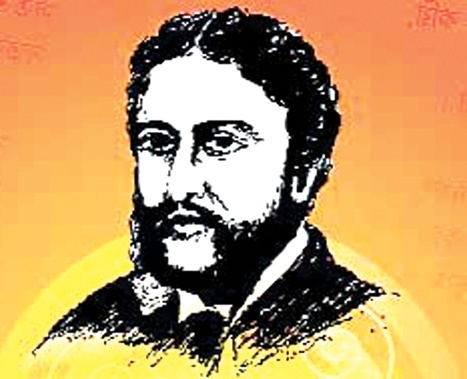 বাসনা-
শৈশব থেকেই তাঁর মনে কবি হওয়ার বাসনা
উল্লেখযোগ্য গ্রন্থ-
একেই কি বলে সভ্যতা, বুড় সালিকের ঘাড়েরোঁ; নাটকঃ: শর্মিষ্ঠা, পদ্মাবতী,  কৃষ্ণকুমারী, পত্রকাব্য, বীরাঙ্গনা ইত্যাদি।
একক কাজ
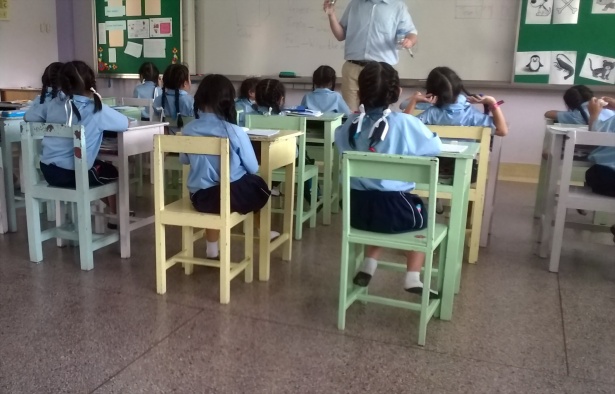 মাইকেল মধুসূদন দত্তের জীবনী সম্পর্কে পাঁচটি বাক্য লেখ।
আদর্শ পাঠ
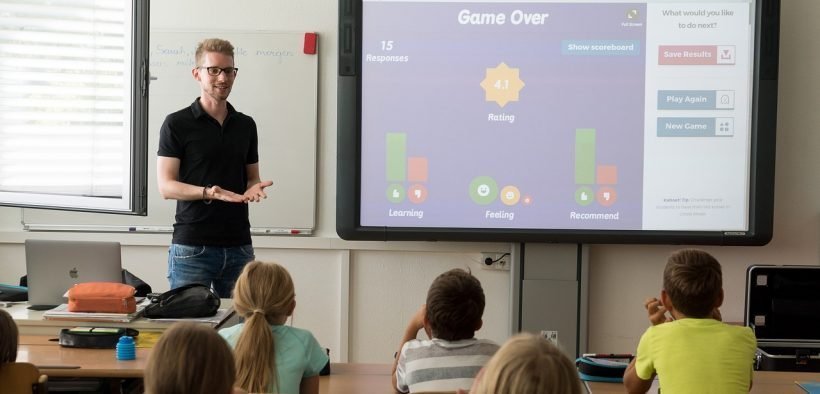 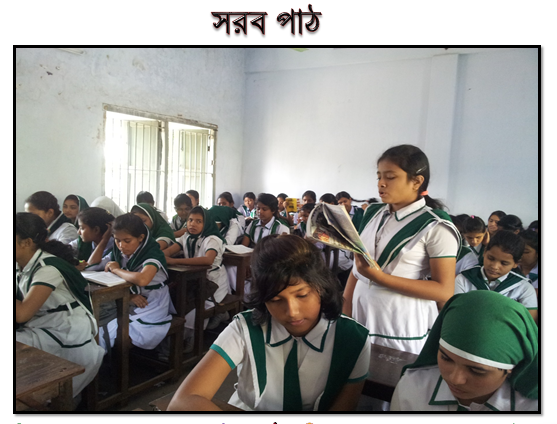 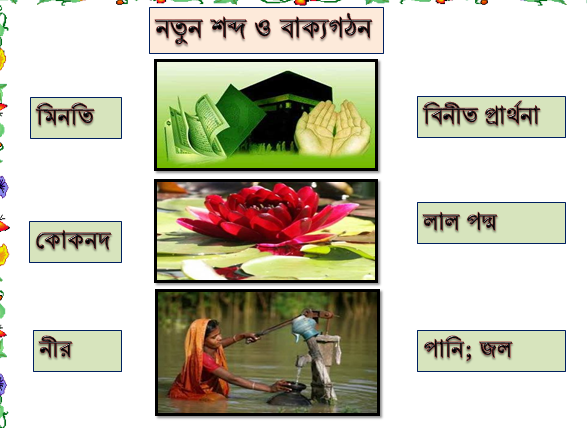 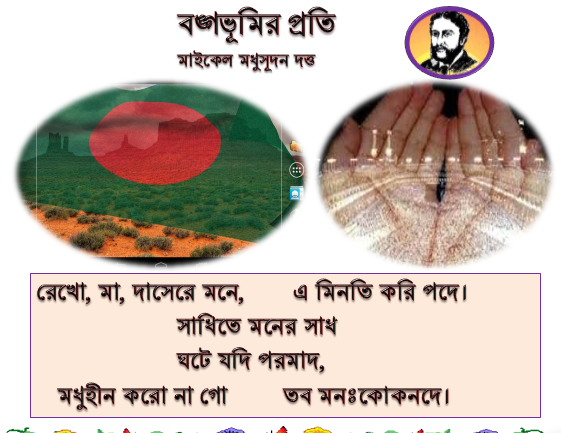 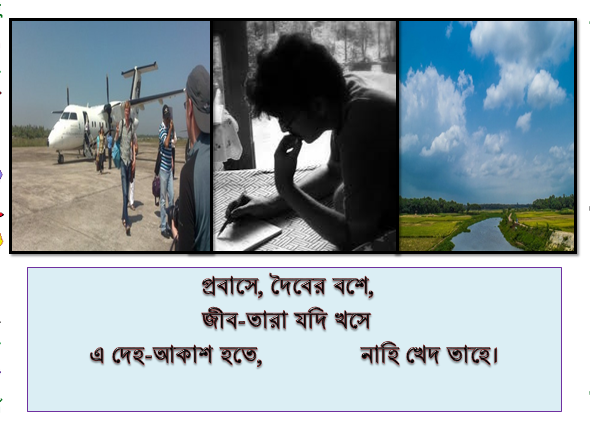 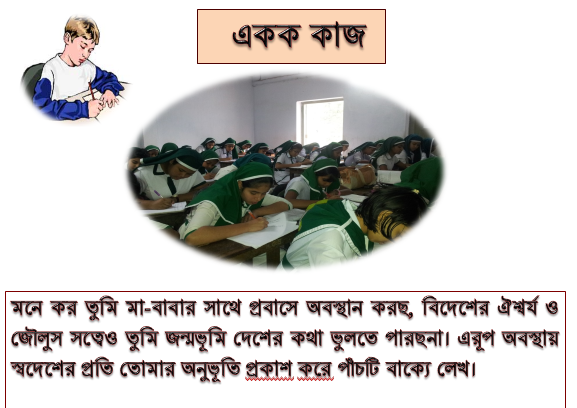 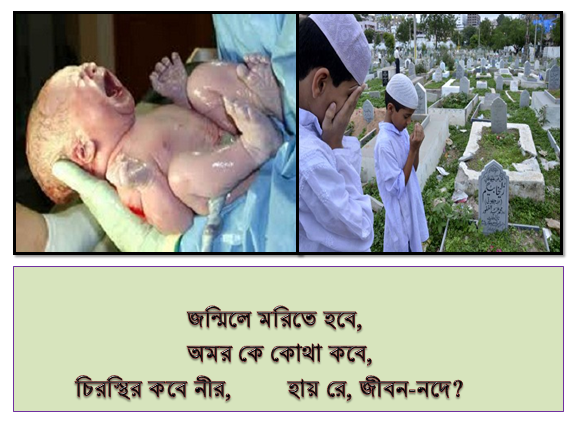 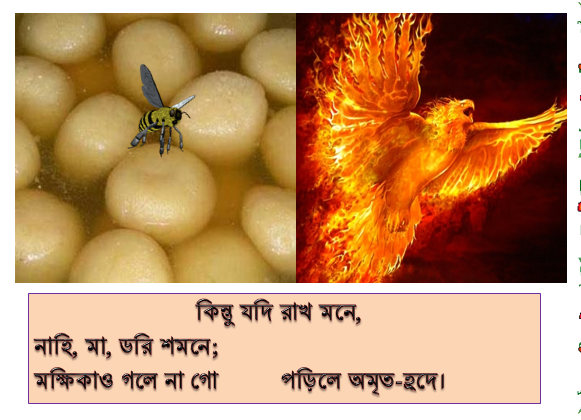 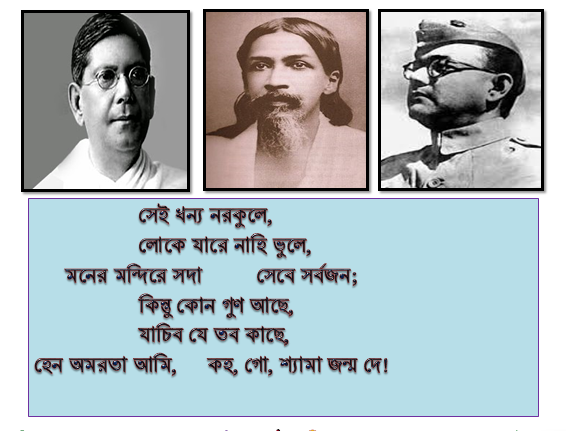 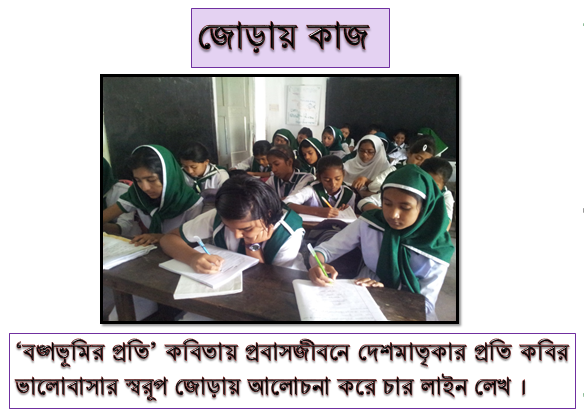 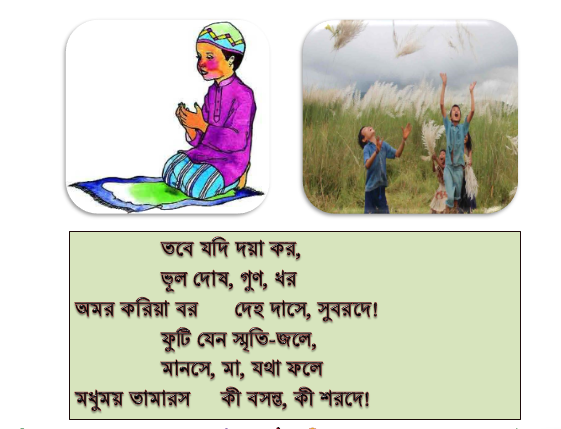 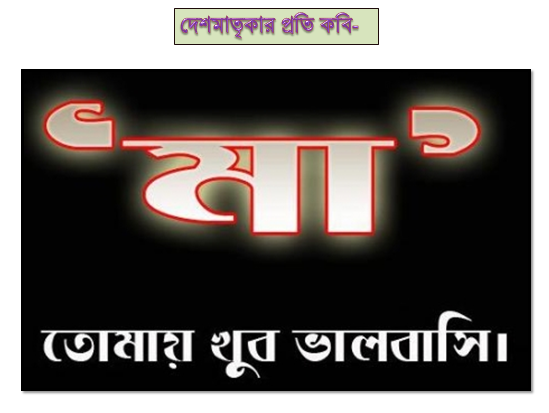 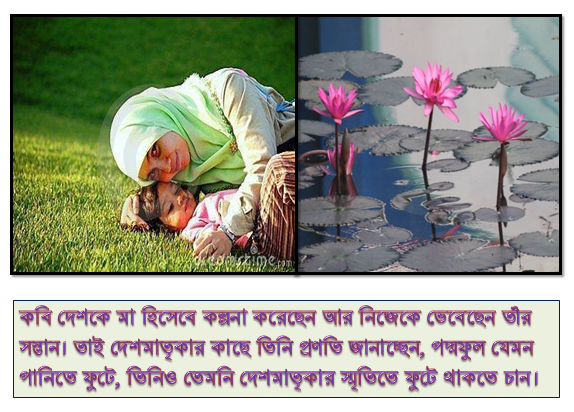 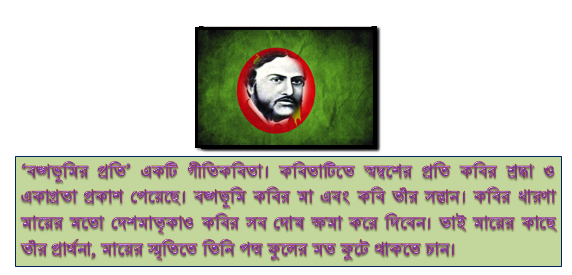 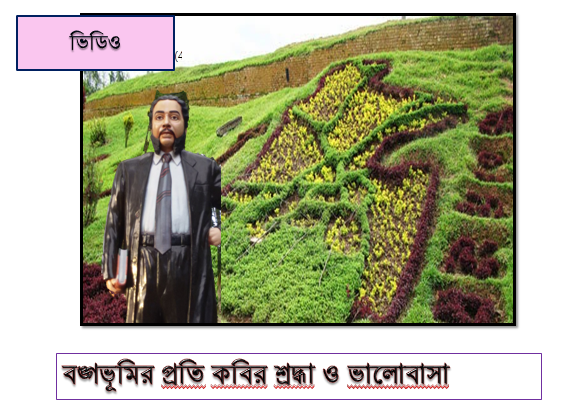 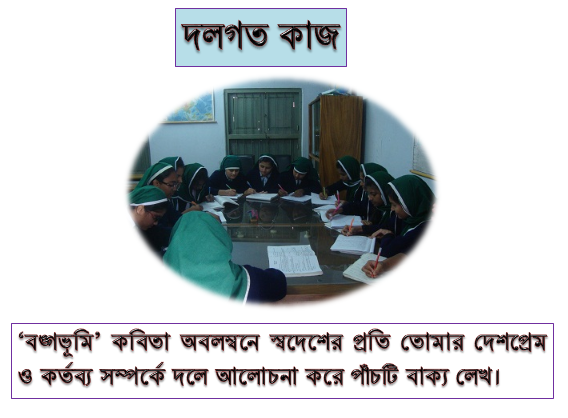 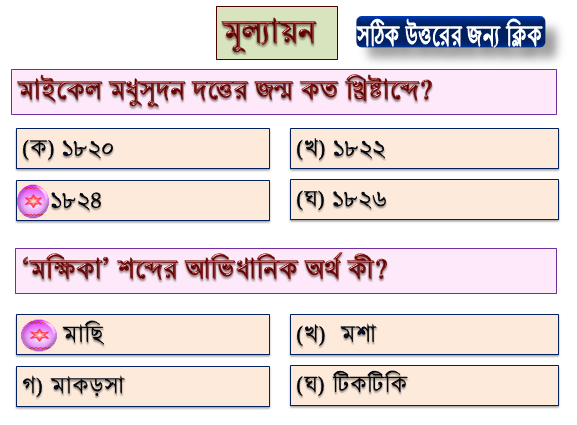 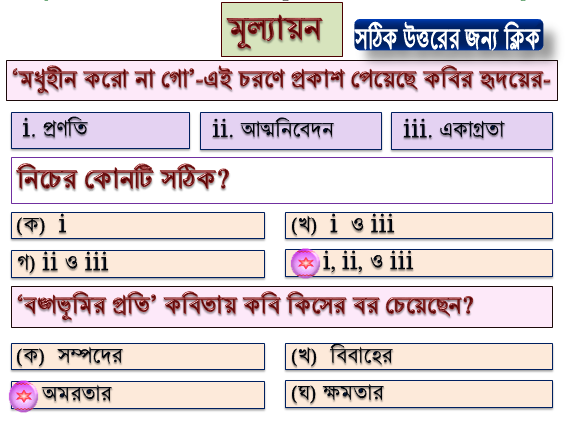 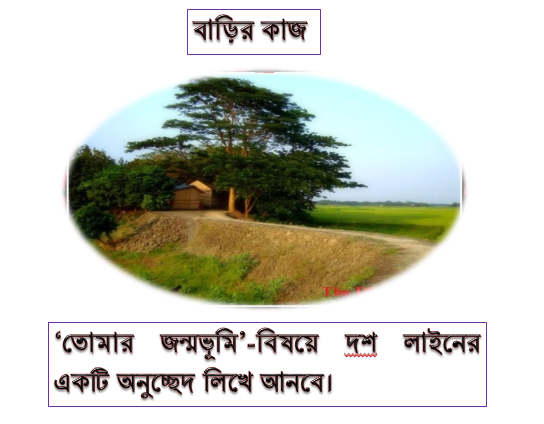 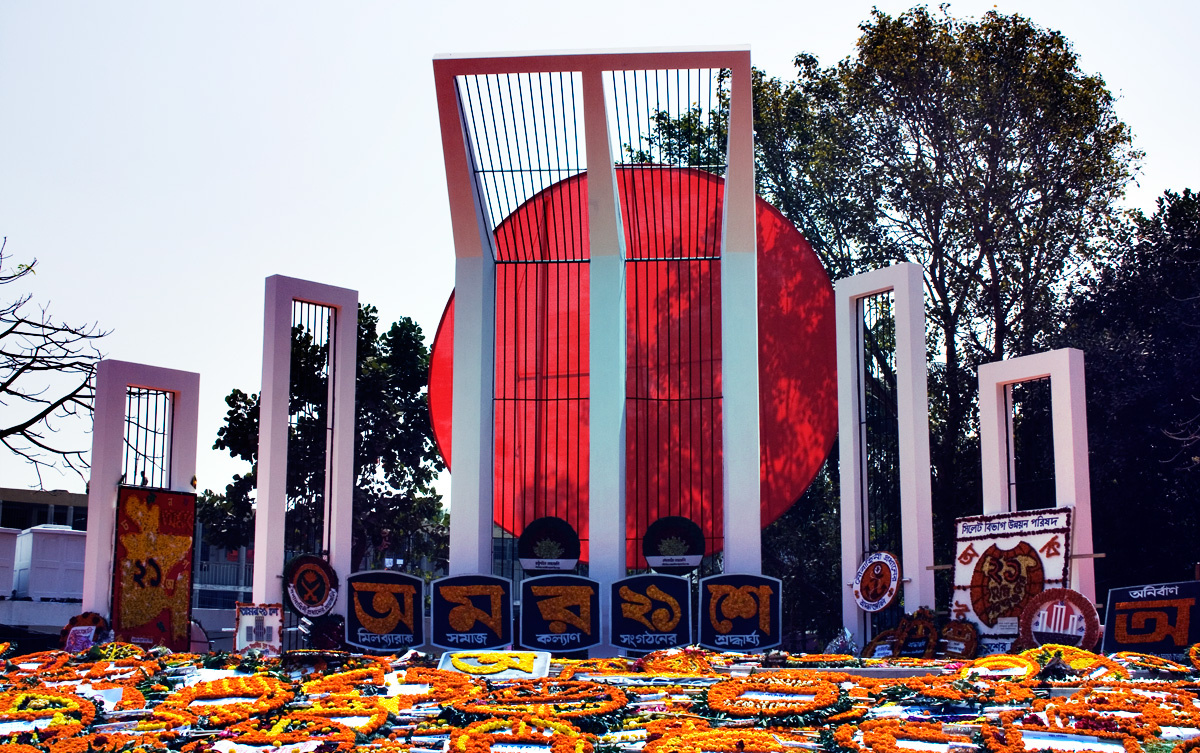